Вінницький національний технічний університет
Кафедра системного аналізу, комп’ютерного моніторингу та інженерної графіки (САКМІГ) 

ФАКУЛЬТЕТ КОМП’ЮТЕРНИХ СИСТЕМ І АВТОМАТИКИ
ГАЛУЗЬ
12 - «ІНФОРМАЦІЙНІ ТЕХНОЛОГІЇ»

СПЕЦІАЛЬНІСТЬ
124 - «СИСТЕМНИЙ АНАЛІЗ»
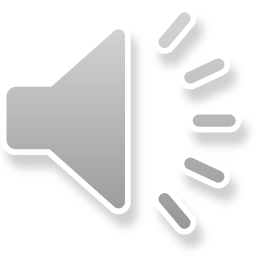 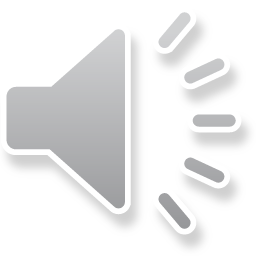 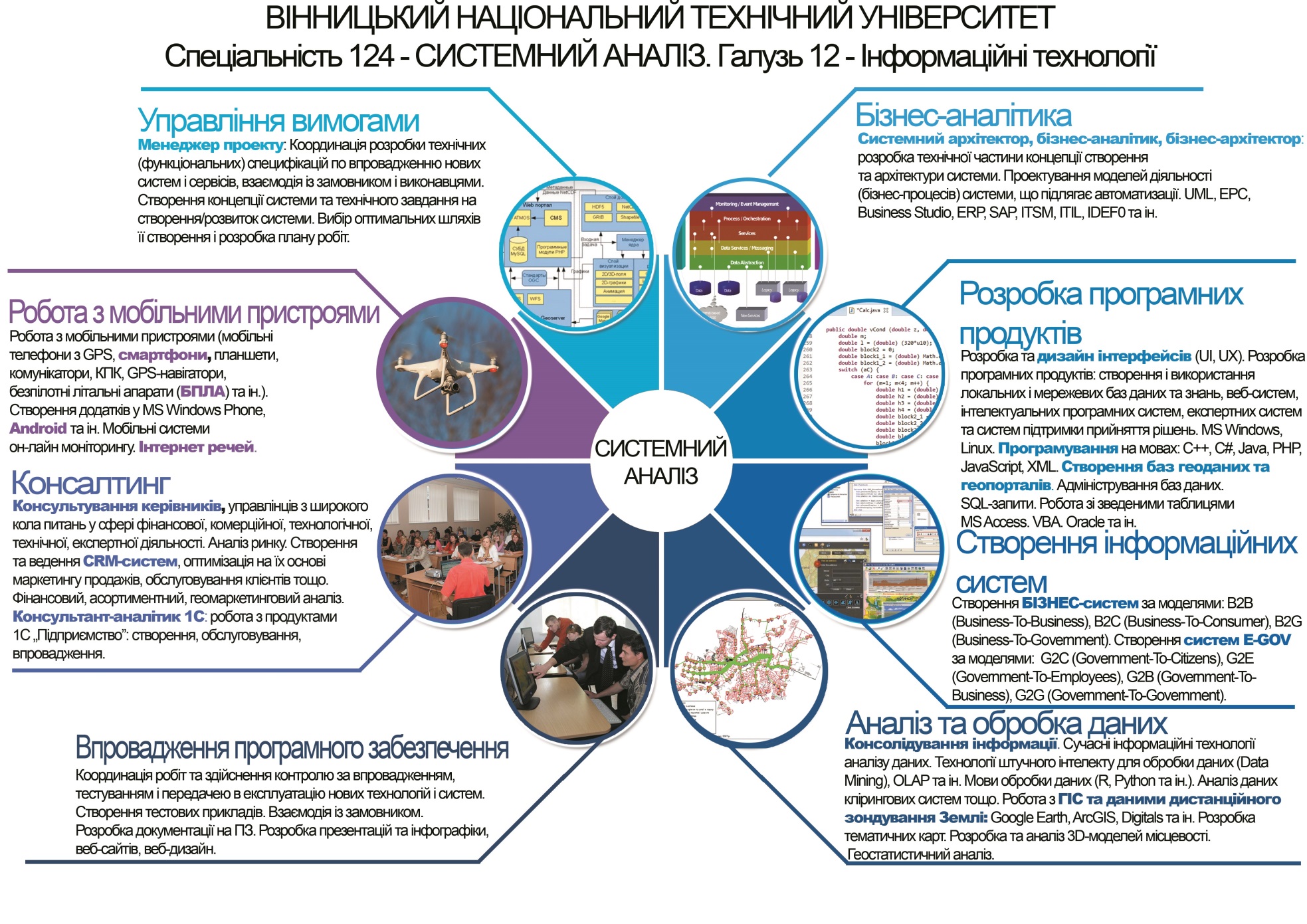 ВПРОВАДЖЕННЯ АНАЛІТИЧНИХ СИСТЕМ
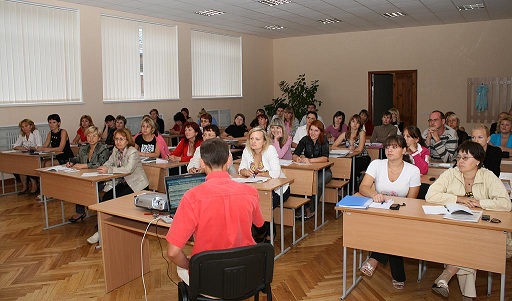 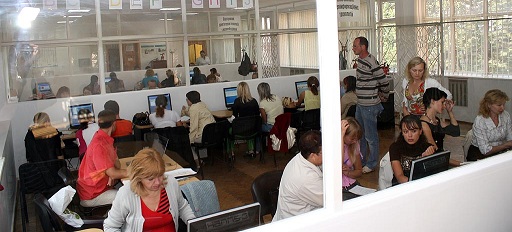 АНАЛІЗ ВЕЛИКИХ ДАНИХ
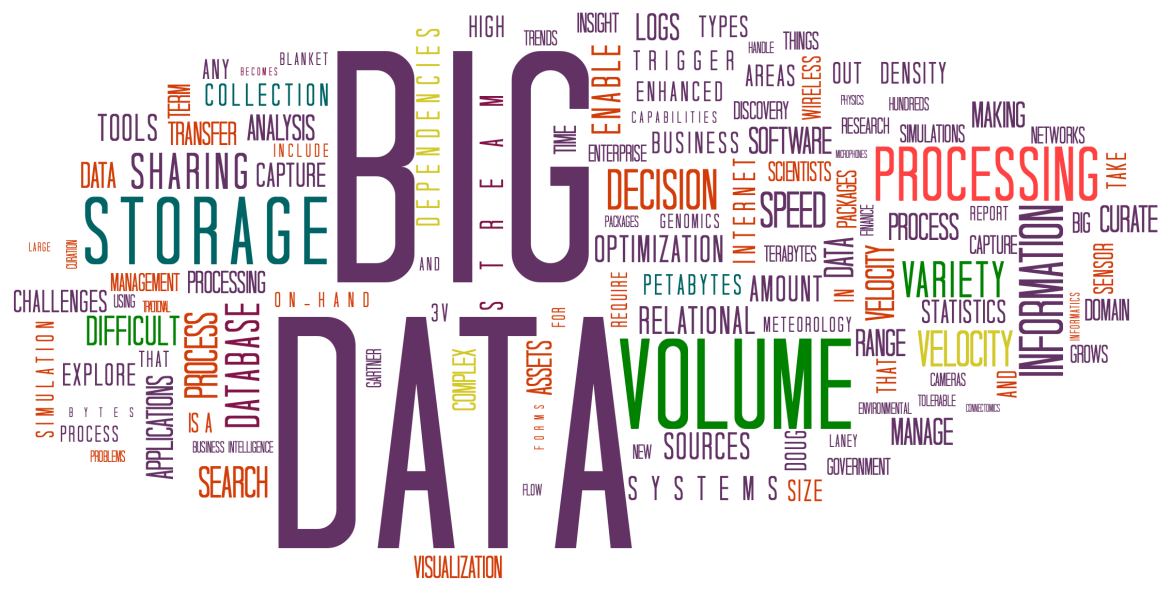 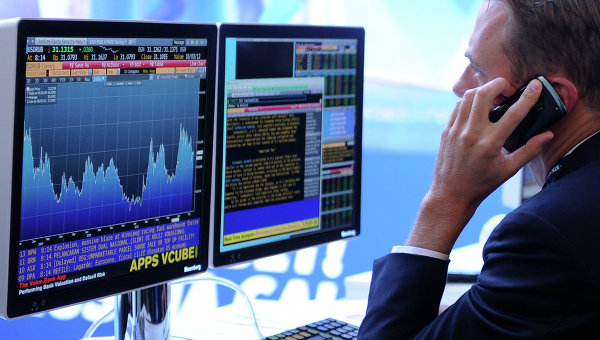 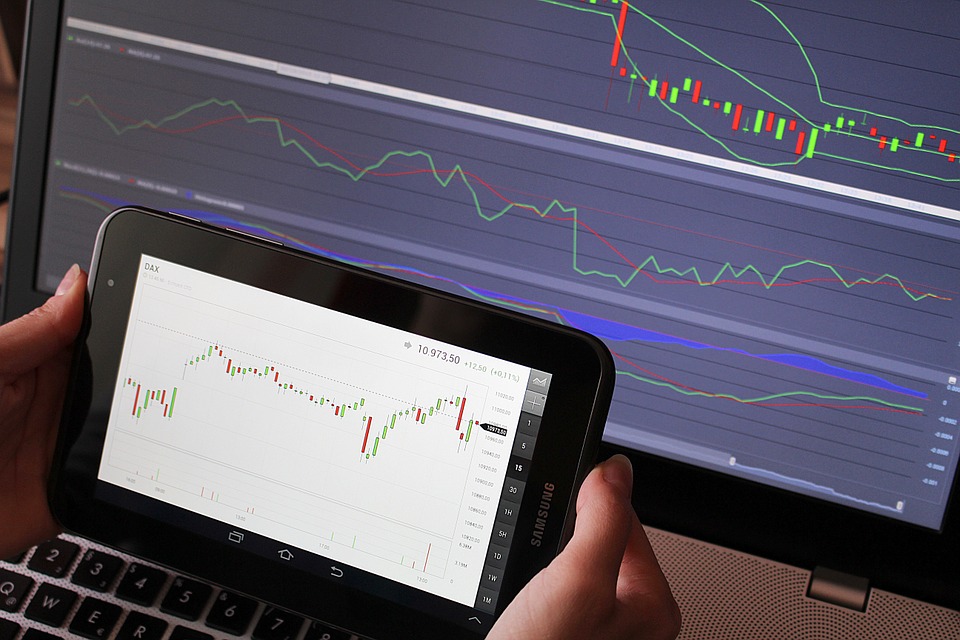 ГЕОПОРТАЛ «КАРТА ЗВЕРНЕНЬ ГРОМАДЯН М. ВІННИЦІ» 
НА САЙТІ ВІННИЦЬКОЇ МІСЬКРАДИ
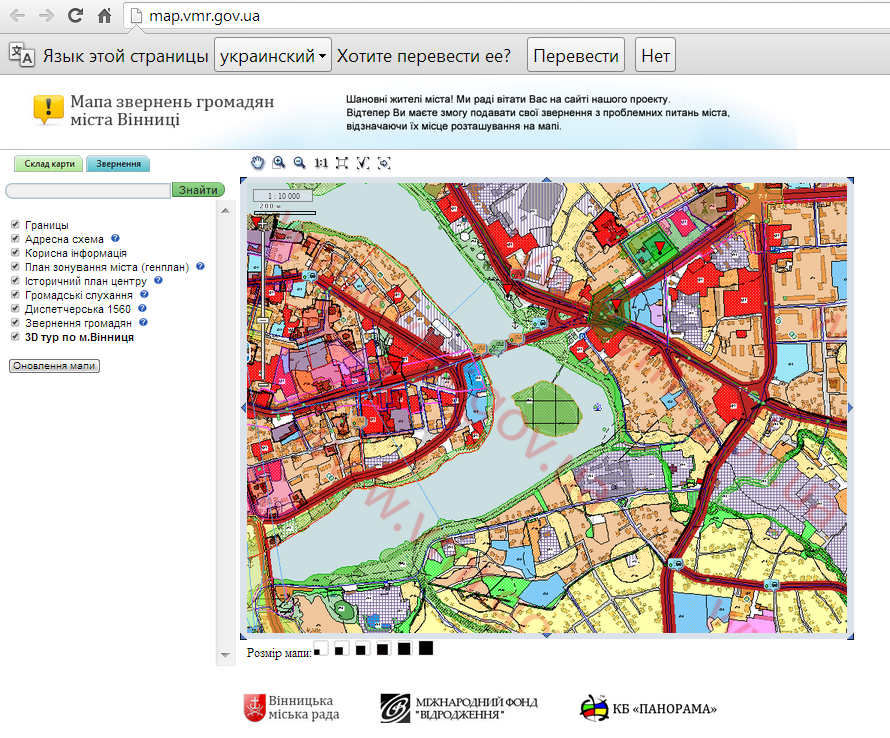 УДОСКОНАЛЕННЯ ТРАНСПОРТНОЇ СИСТЕМИ МІСТА ВІННИЦІ
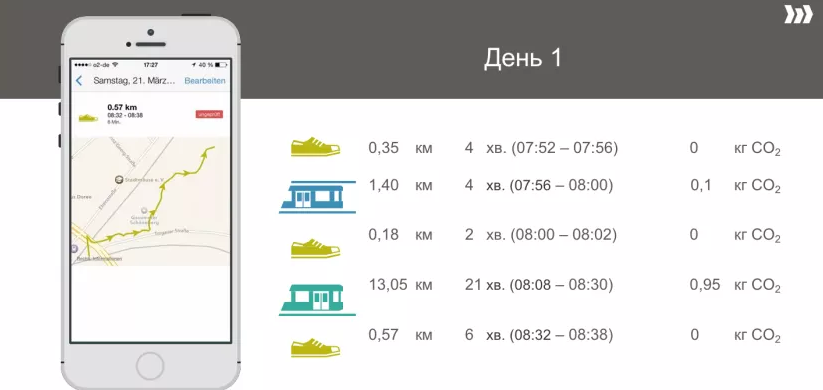 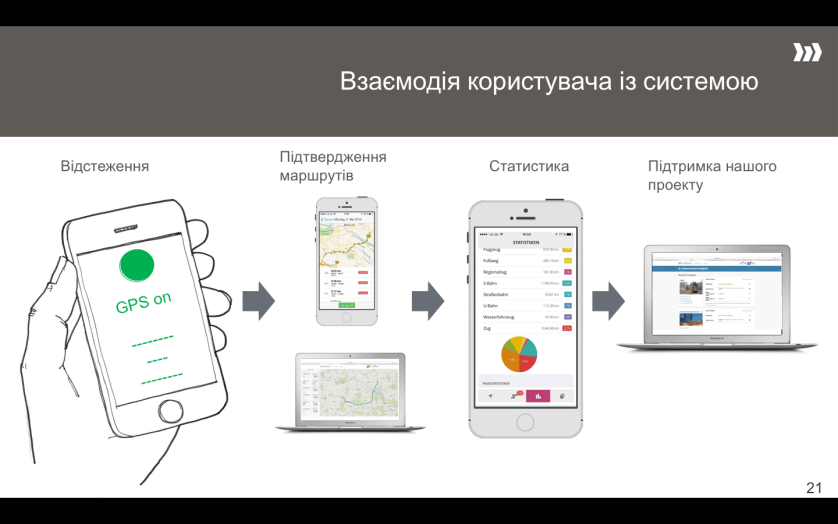 ТЕХНОЛОГІЯ SMART CITY – ІНТЕЛЕКТУАЛЬНЕ УПРАВЛІННЯ МІСТОМ
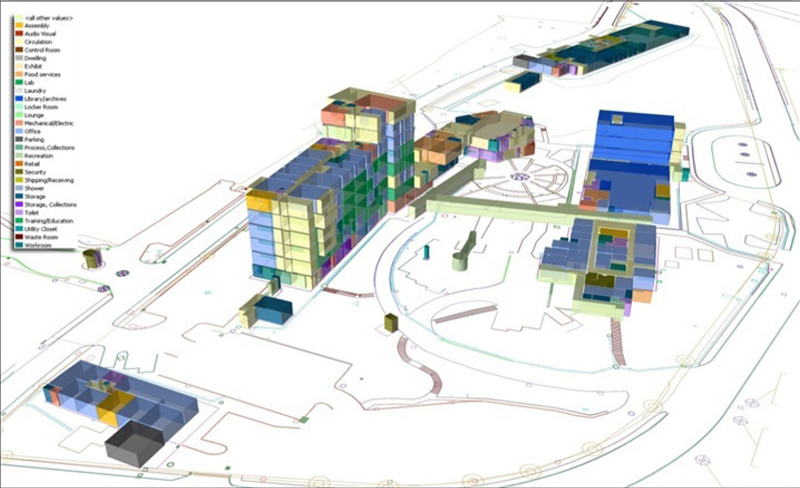 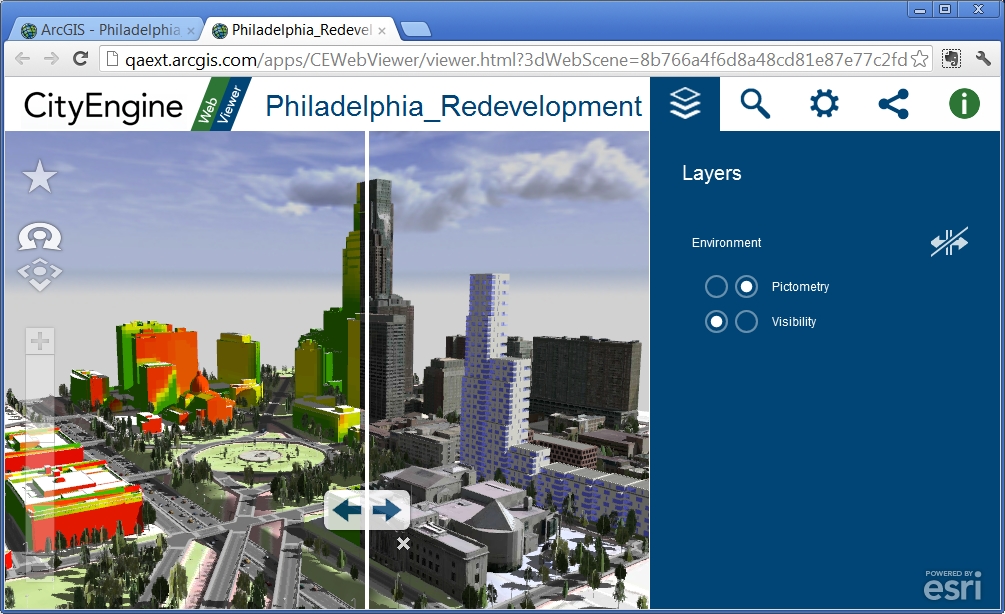 9
ІНФОРМАЦІЙНІ ТЕХНОЛОГІЇ і МВС
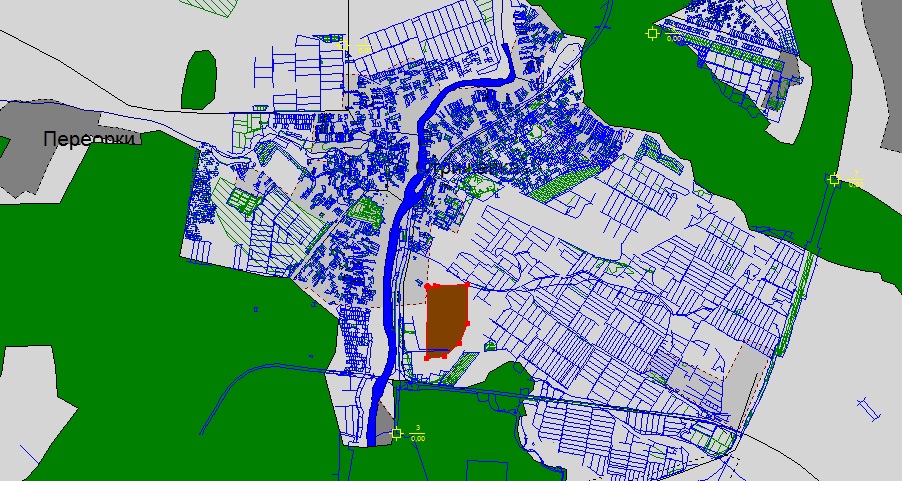 Звірка даних земельного кадастру та надракористування
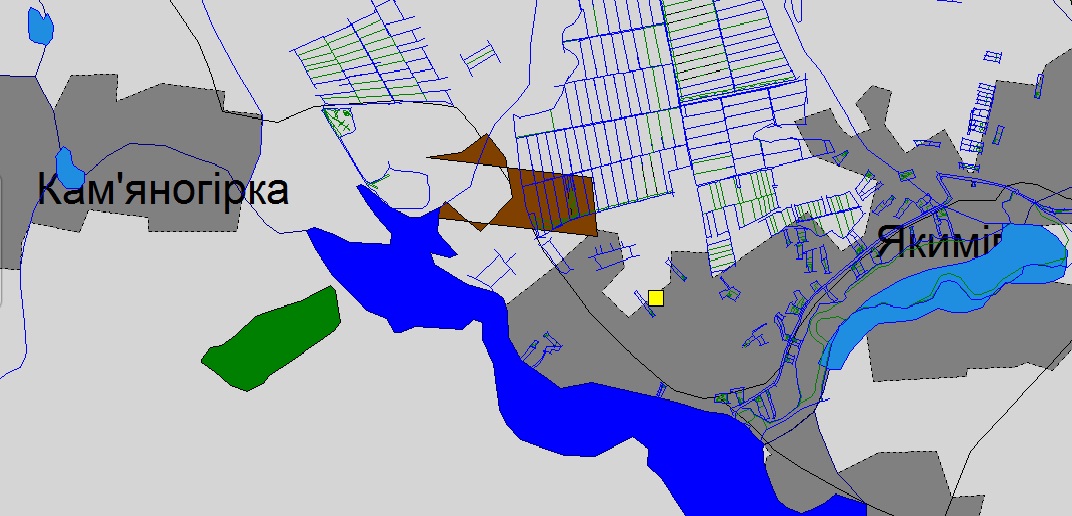 ІНФОРМАЦІЙНІ ТЕХНОЛОГІЇ В СУЧАСНІЙ ЕКОНОМІЦІ
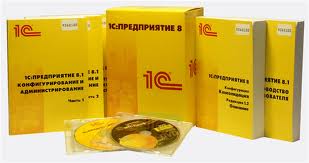 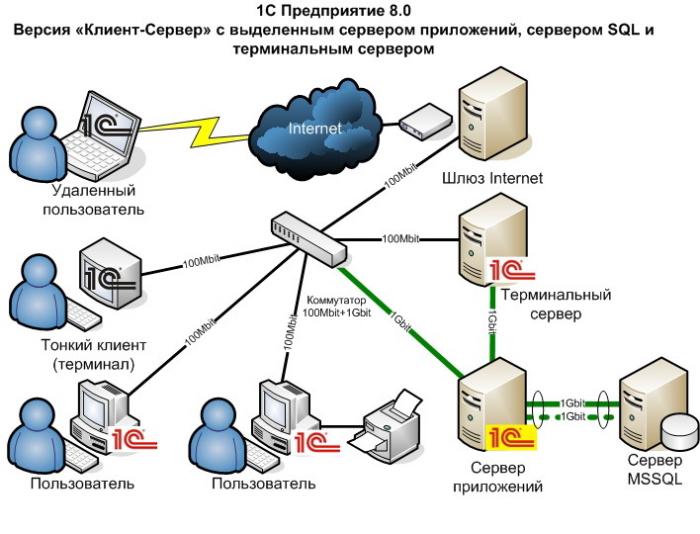 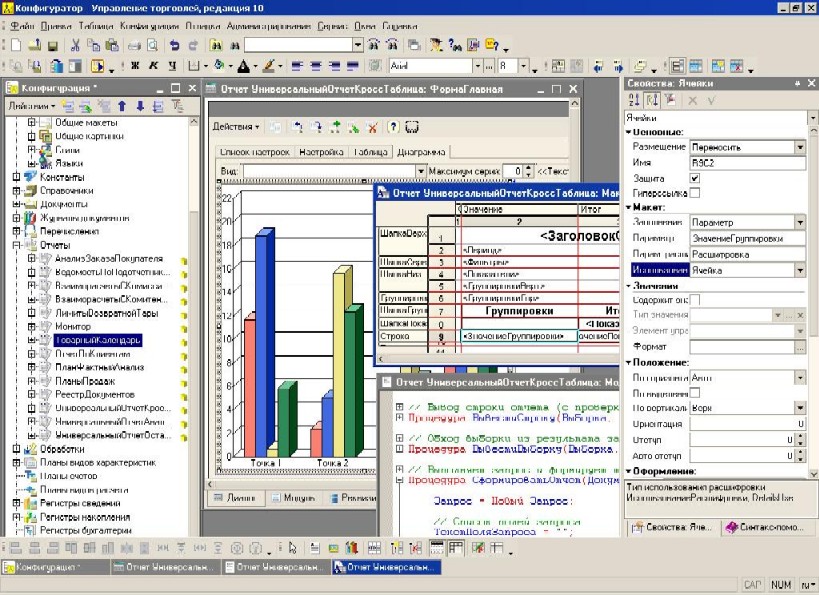 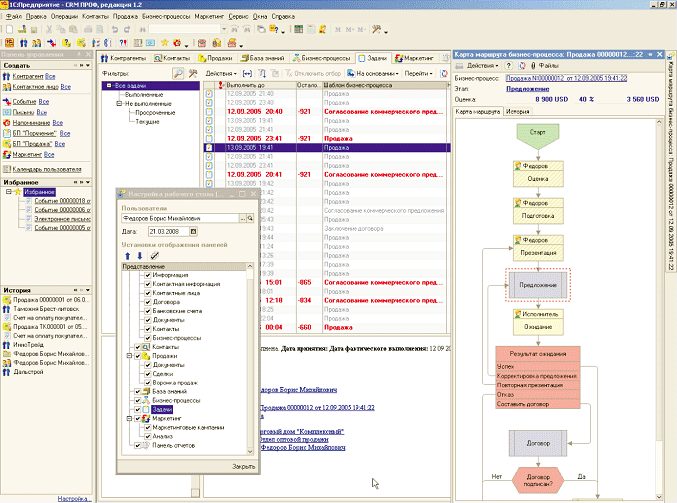 АНАЛІЗ ДАНИХ ЗАСОБАМИ ГІС
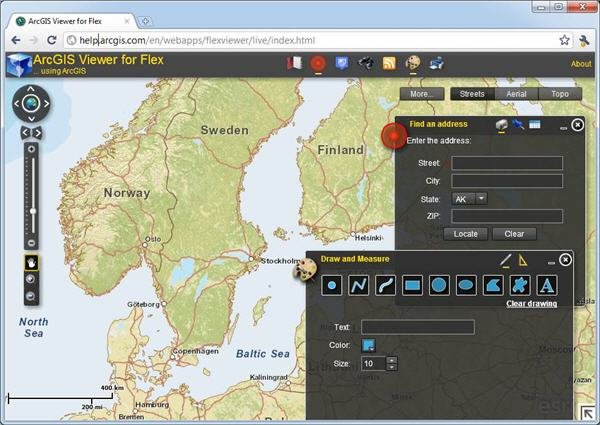 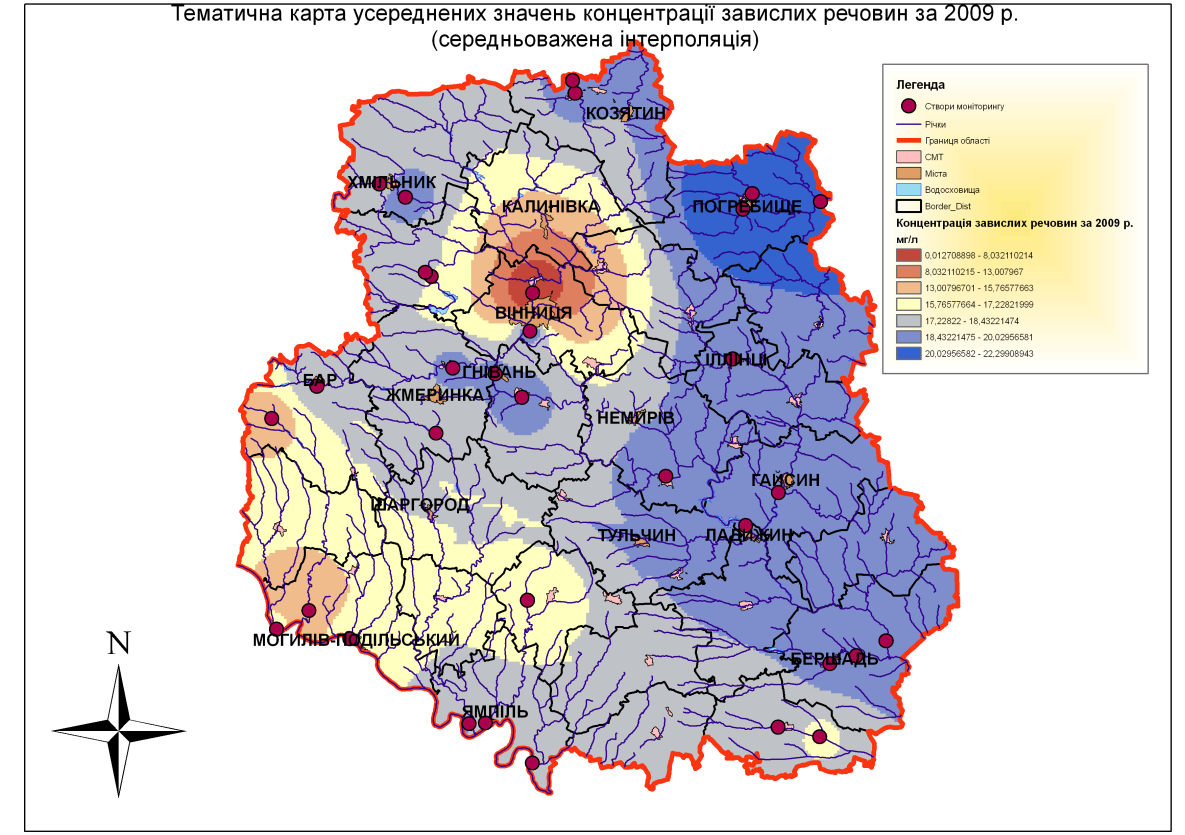 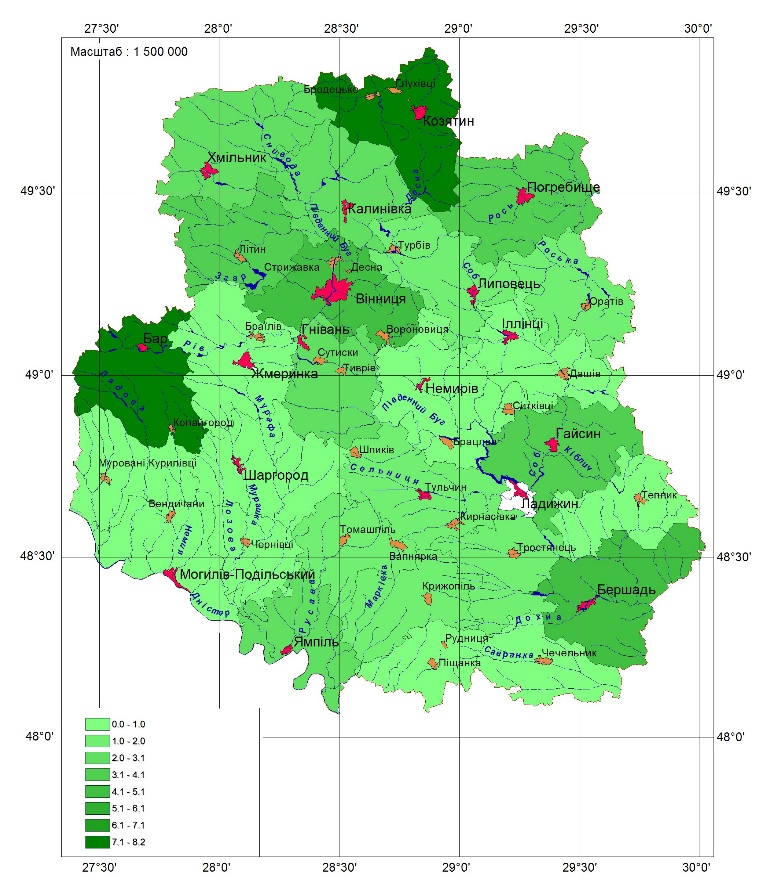 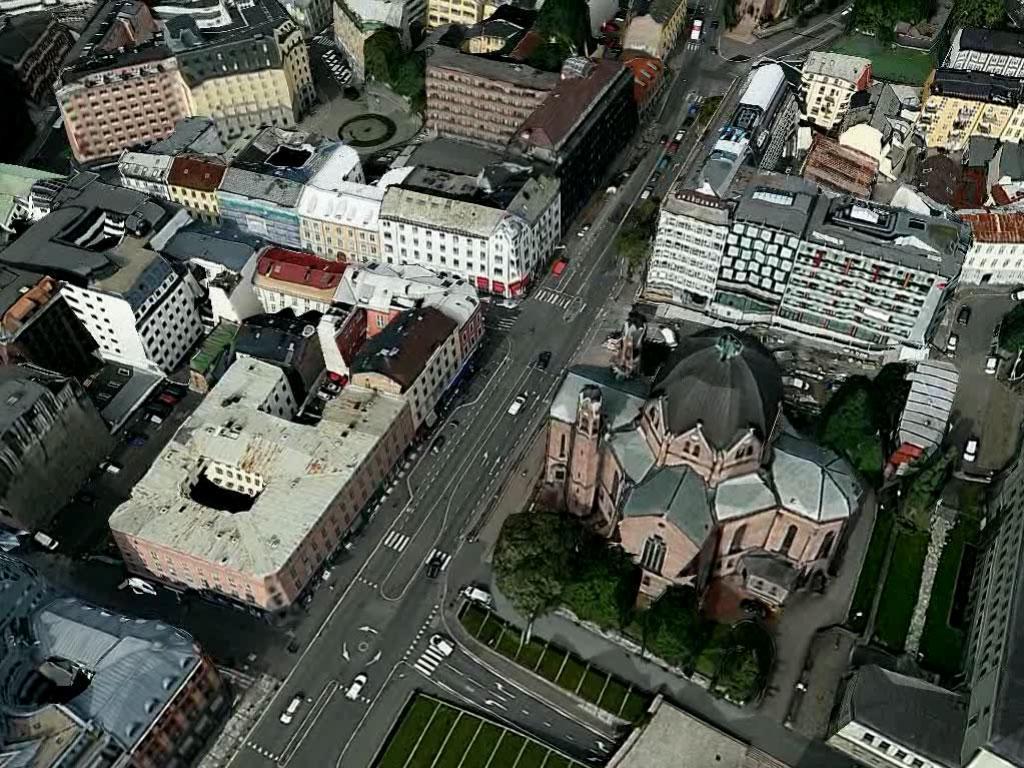 ВІЗУАЛІЗАЦІЯ РЕЗУЛЬТАТІВ АНАЛІЗУ
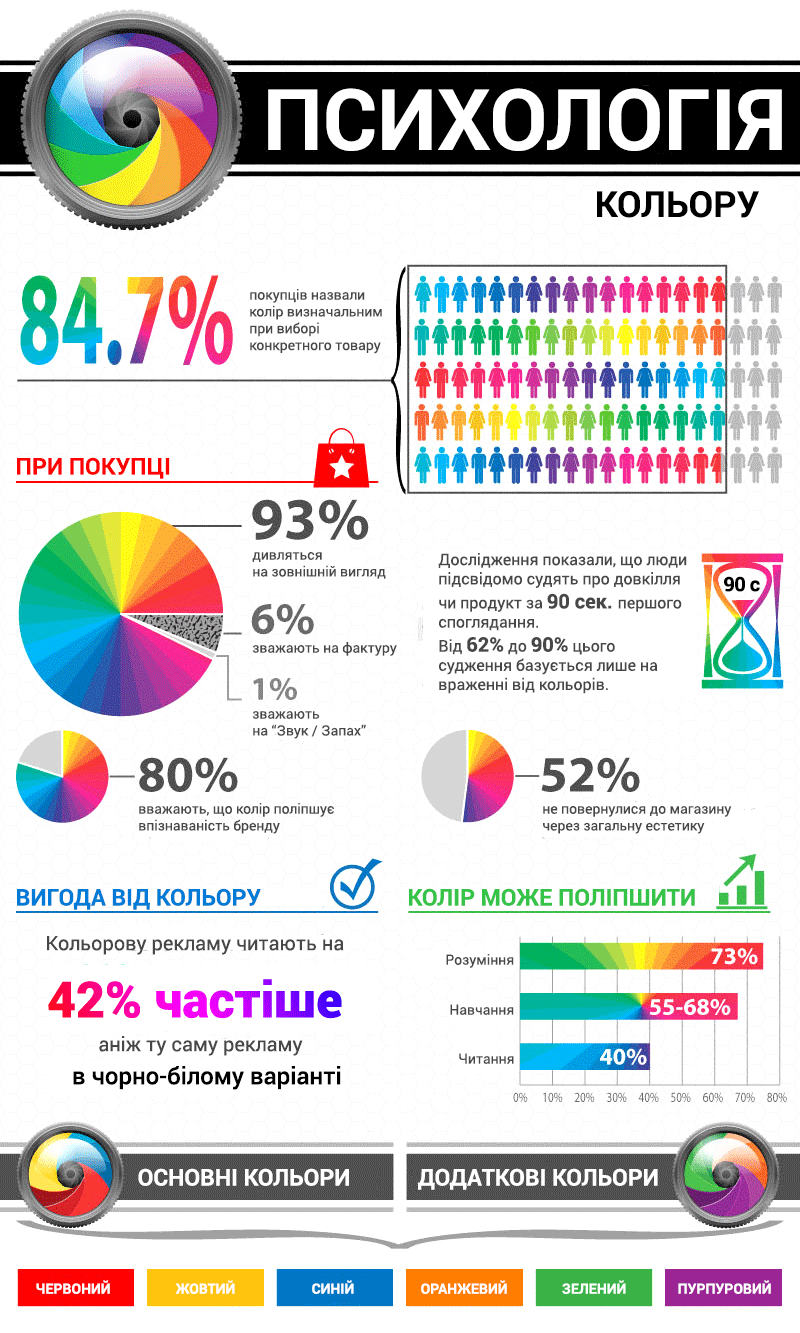 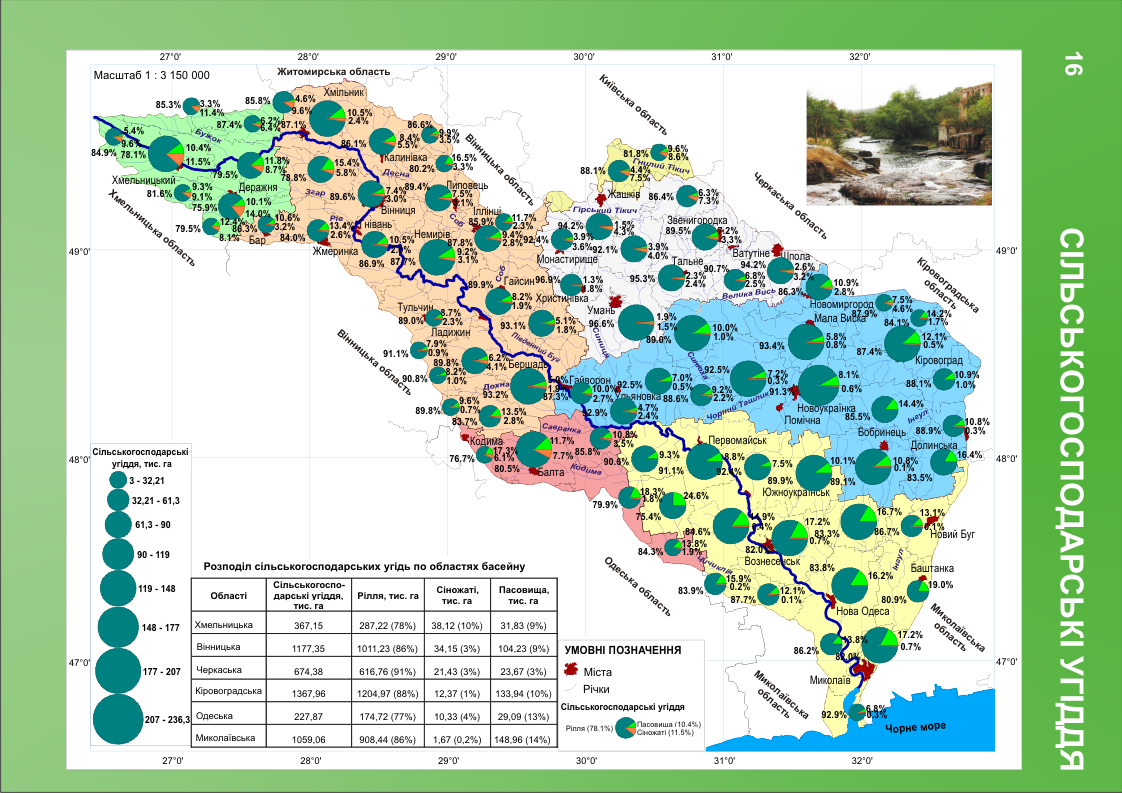 ВЕБ-АНАЛІЗ ДАНИХ ТА СТВОРЕННЯ ВЕБ-СЕРВІСІВ
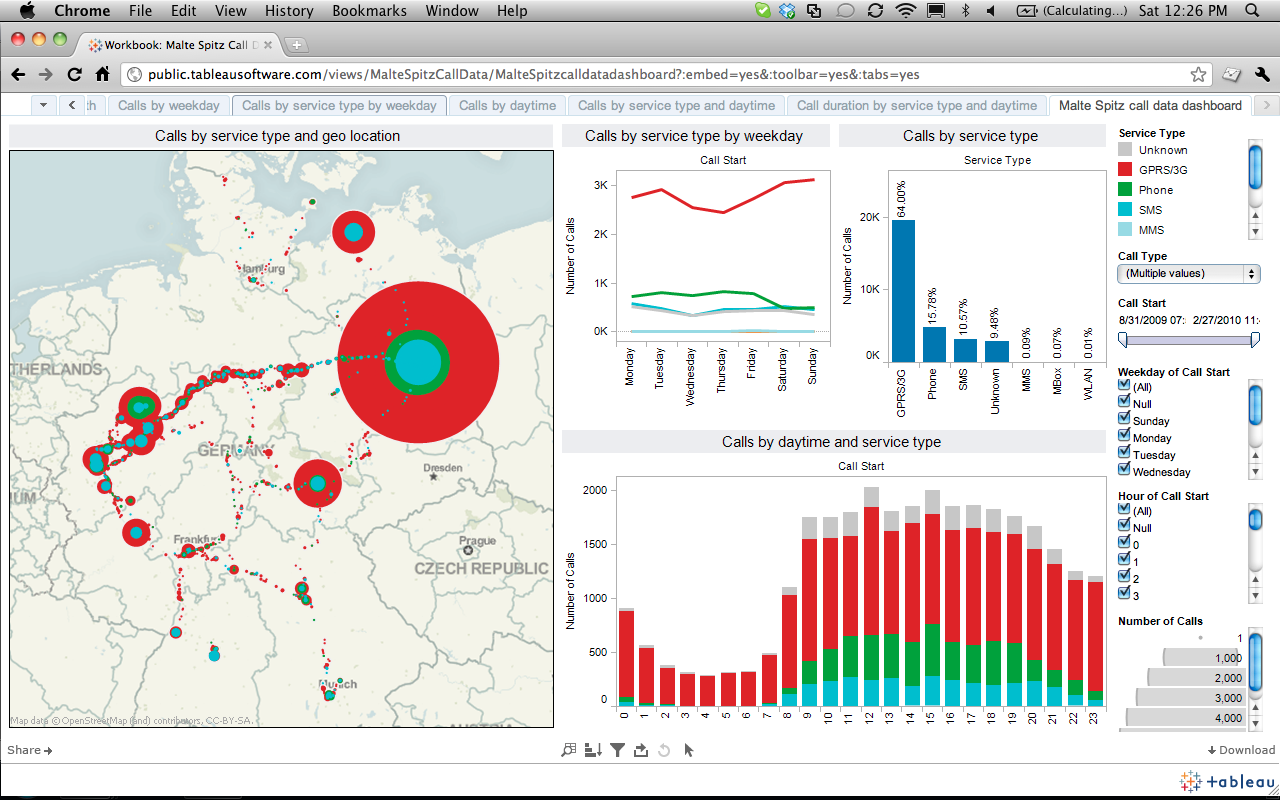 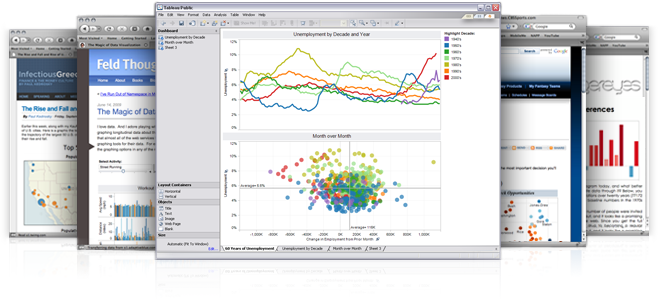 ВЕБ-АНАЛІЗ ДАНИХ ТА СТВОРЕННЯ ВЕБ-СЕРВІСІВ
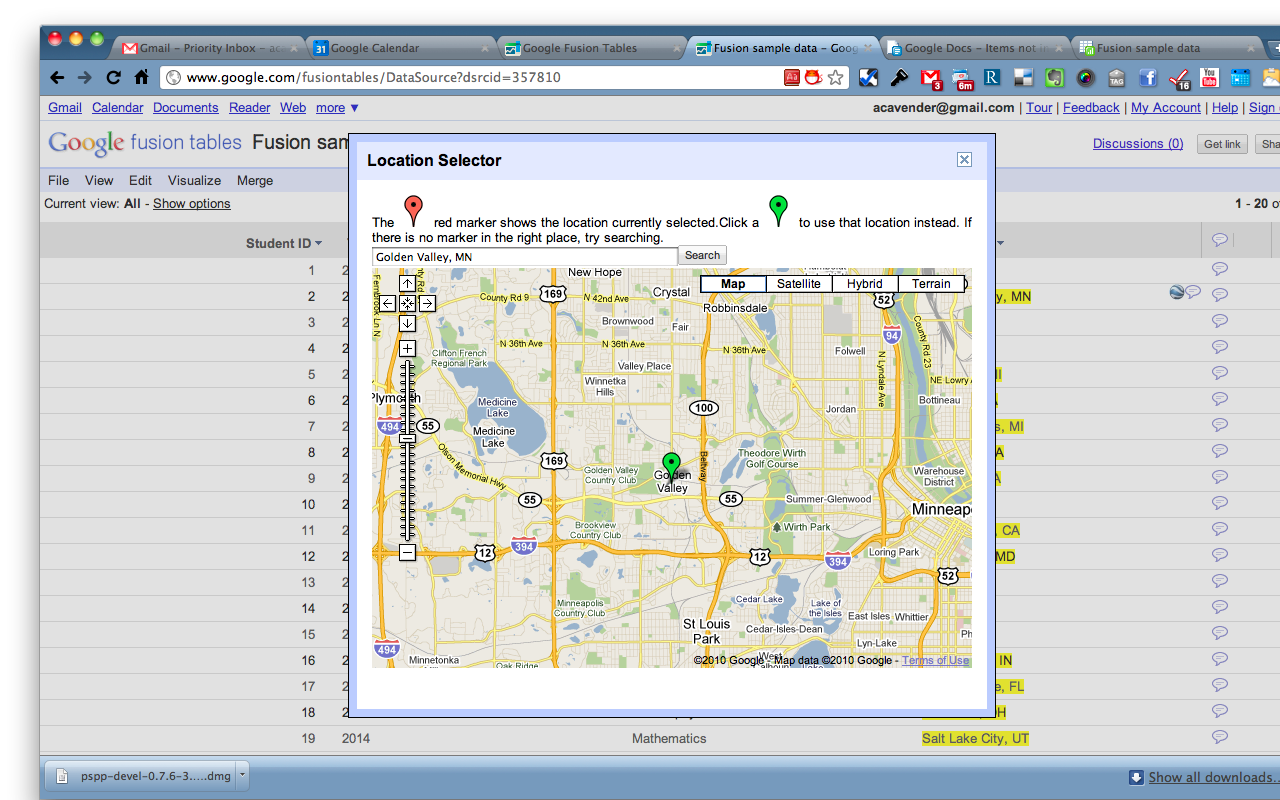 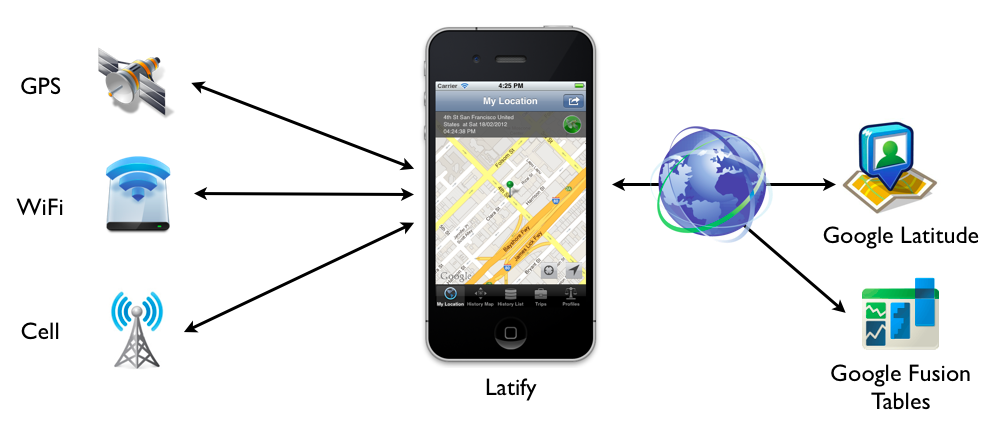 ХАКАТОНИ І ІТ-КОНКУРСИ
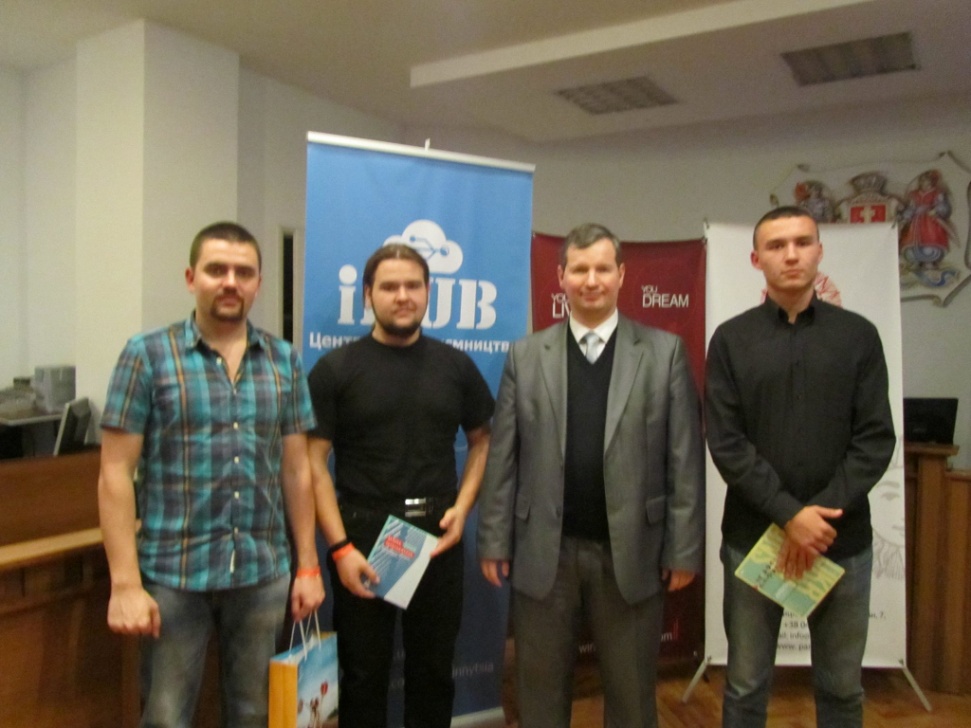 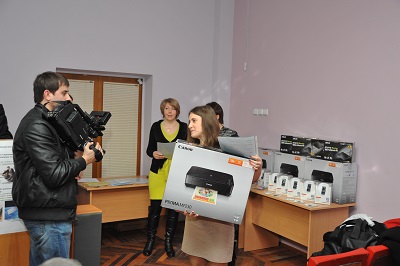 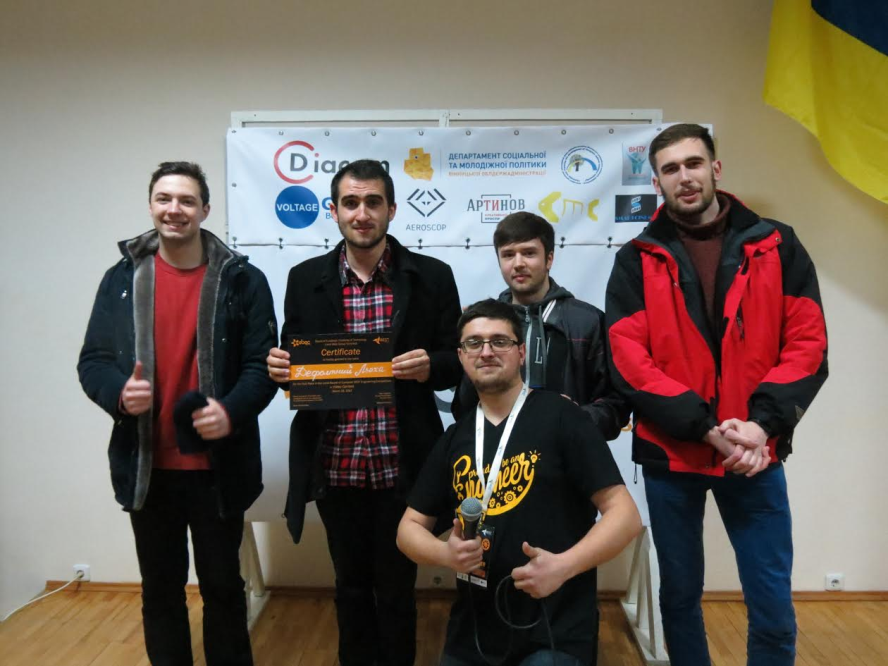 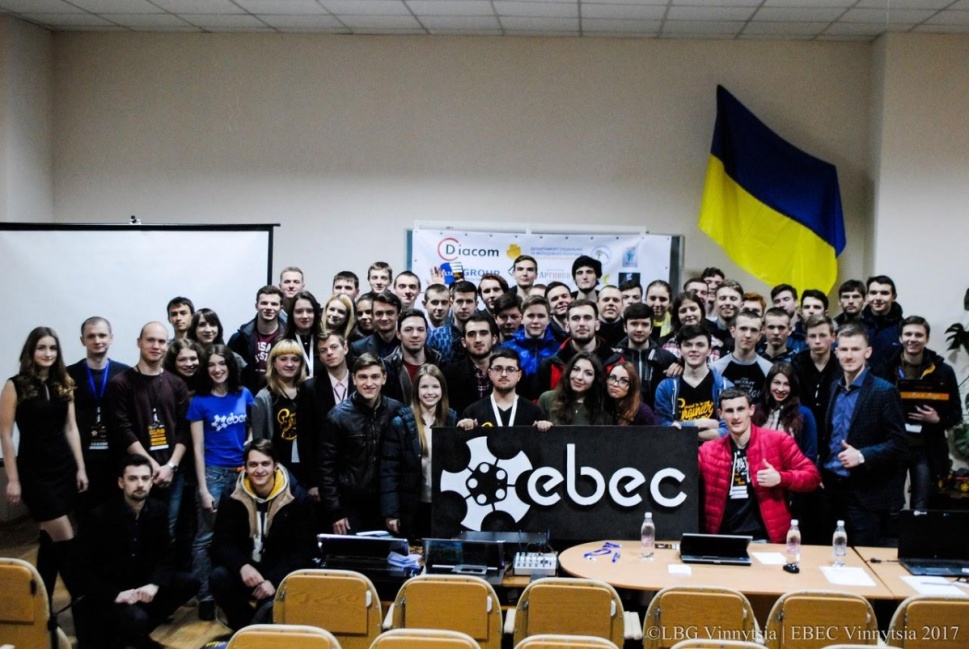 ПРАЦЕВЛАШТУВАННЯ 
випускників спеціальності 124
Випускників даного фаху прагнуть залучити до своєї діяльності підприємства, які розробляють чи використовують різного роду програмні про­дукти, органи влади, державні, комунальні та приватні підприємства, які накопичують великі обсяги різної інформації і потребують швидкого прийняття оптимальних рішень щодо інноваційного розвитку, просування продукції на ринку, щодо її удосконалення; банки; інформаційні агентства; різні підприємства та установи, колективи стартапів.
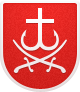 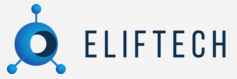 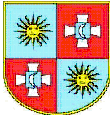 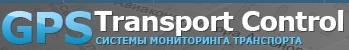 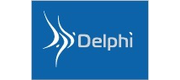 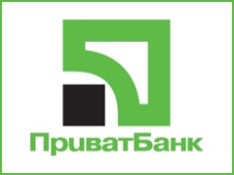 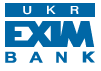 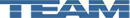 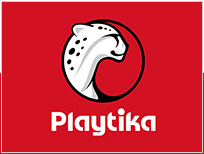 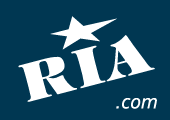 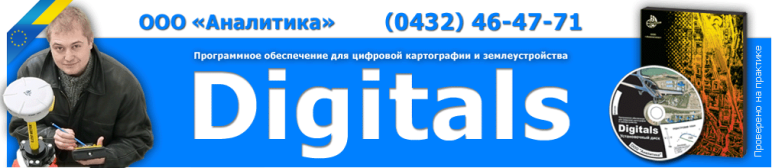 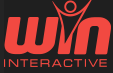 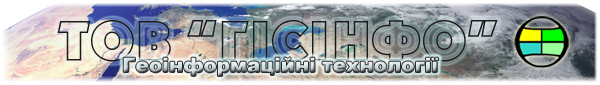 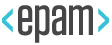 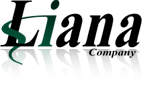 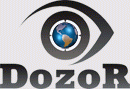 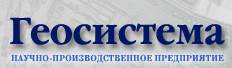 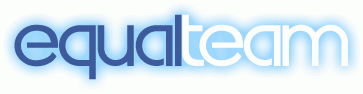 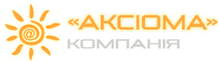 ЗАРПЛАТНЯ ІТ-ФАХІВЦІВ, «ЧИСТИМИ»,ДОЛ. США
Системні аналітики
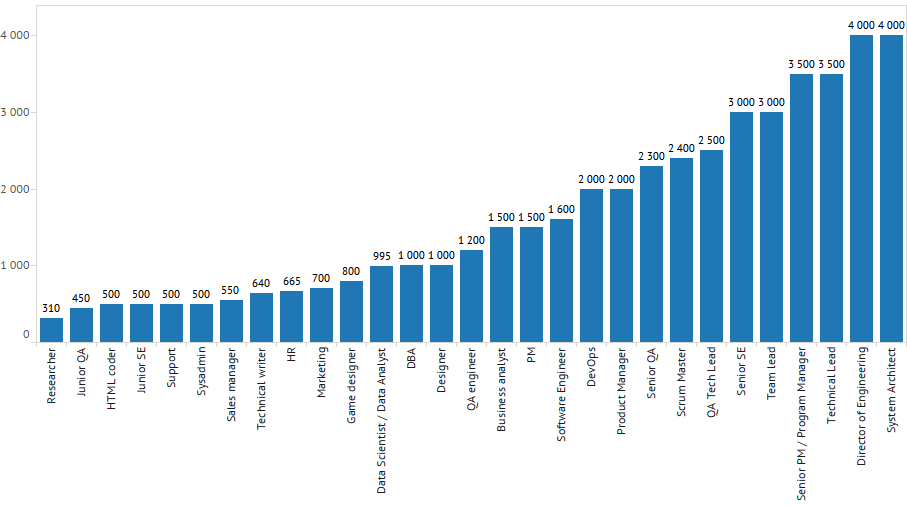 Джерело: «Зарплаты разработчиков Украины — декабрь 2015»
https://dou.ua/lenta/articles/salary-report-dec-2015/
КВАЛІФІКАЦІЯ ТА ПЕРСПЕКТИВА НАВЧАННЯ В МАГІСТРАТУРІ ТА АСПІРАНТУРІ
Після закінчення навчання на бакалавраті випускники отримують кваліфікацію молодший аналітик систем. 

У ВНТУ є ліцензія на підготовку магістрів та аспірантів зі спеціальності 
124 – Системний аналіз

У ВНТУ є 6 спеціалізованих вчених рад із захисту кандидатських та/або докторських дисертацій.
ПРОЕКТИ КАФЕДРИ САКМІГ
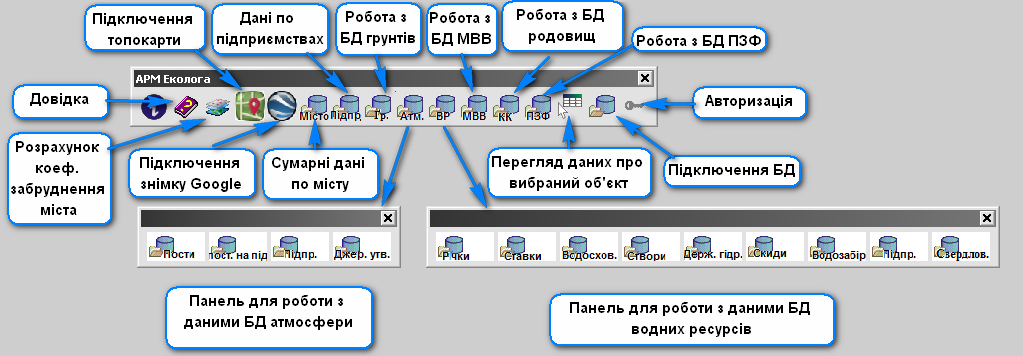 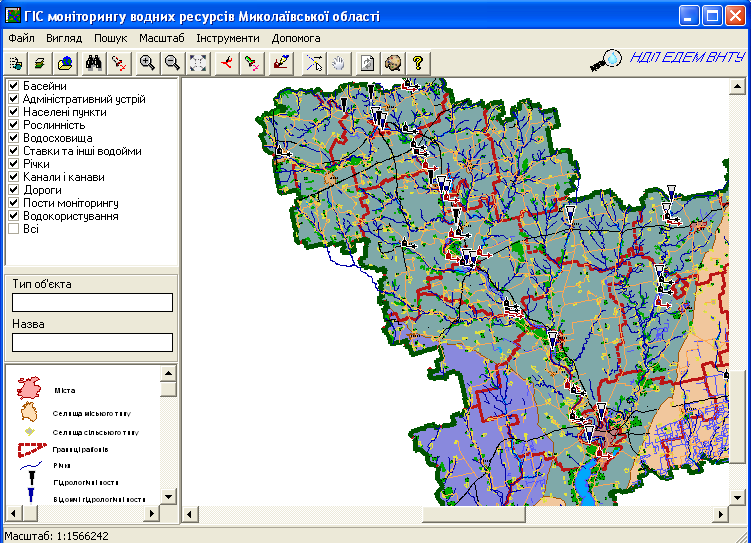 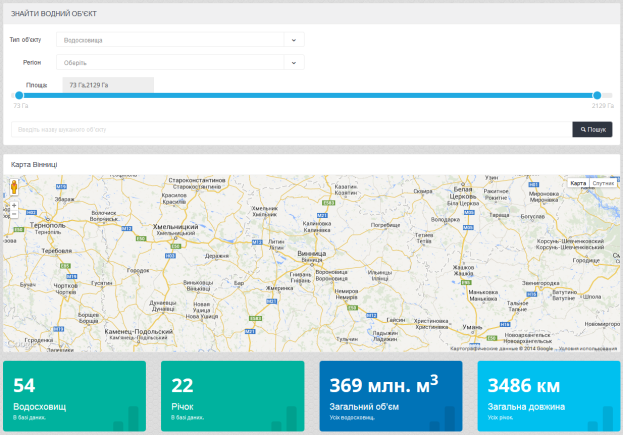 Для Міськради м. Кривий Ріг
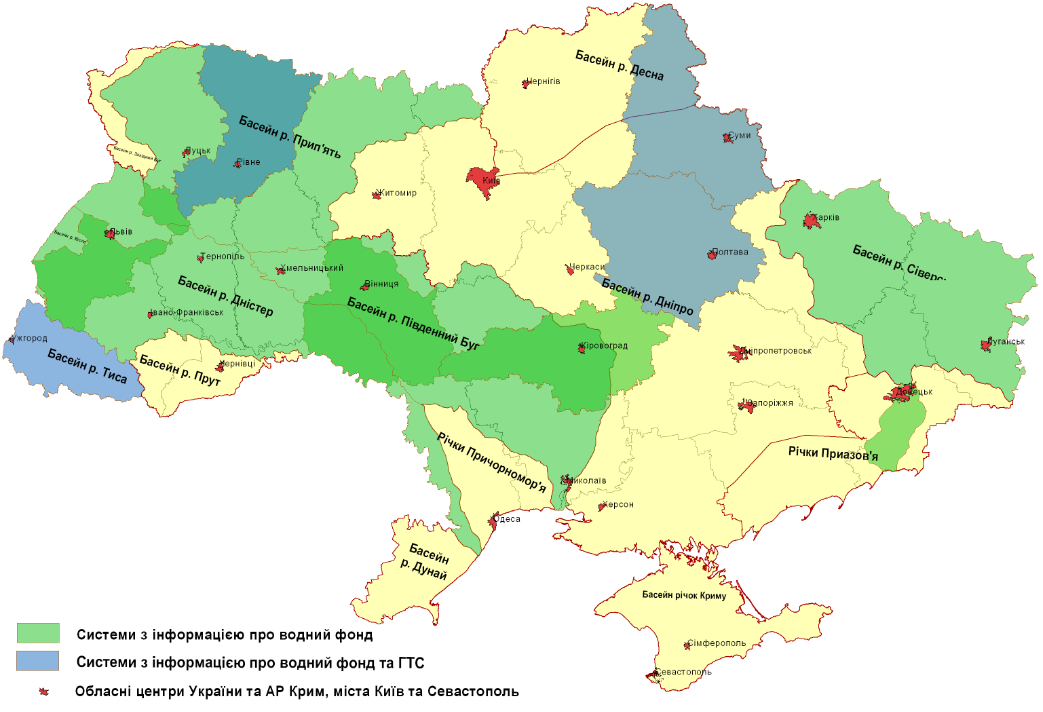 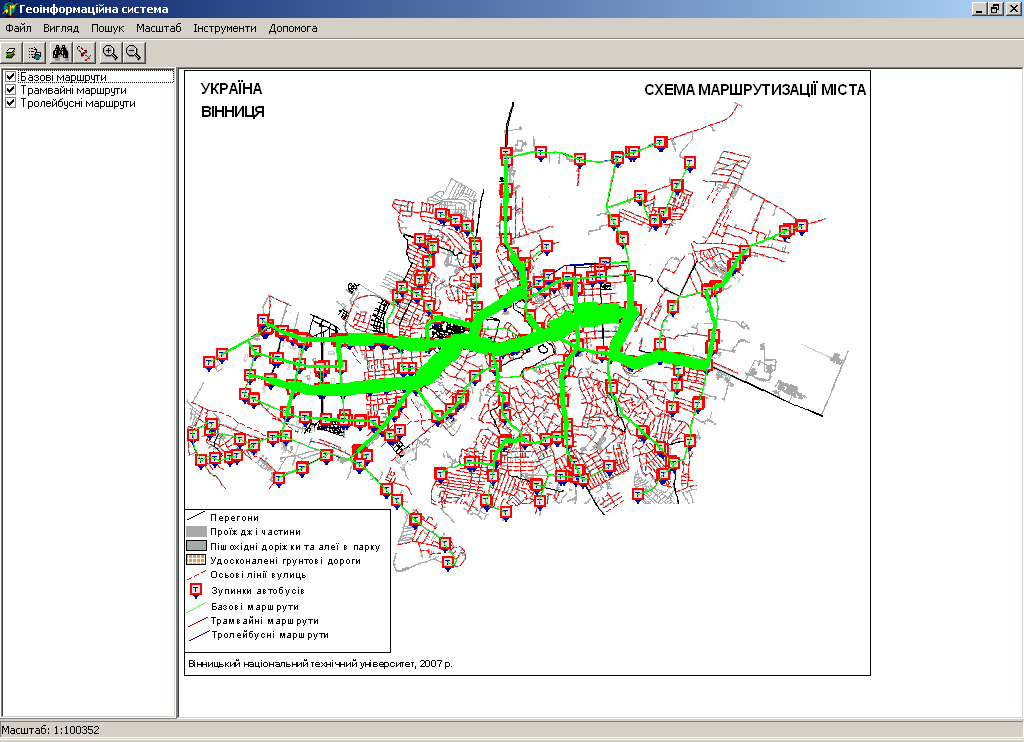 Для Вінницької міськради
ГІС водогосподарського районування України впроваджено в управліннях УСІХ областей
МІЖНАРОДНІ ПРОЕКТИ ВИКЛАДАЧІВ
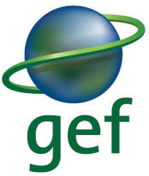 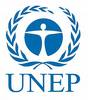 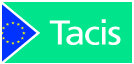 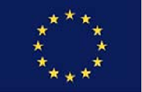 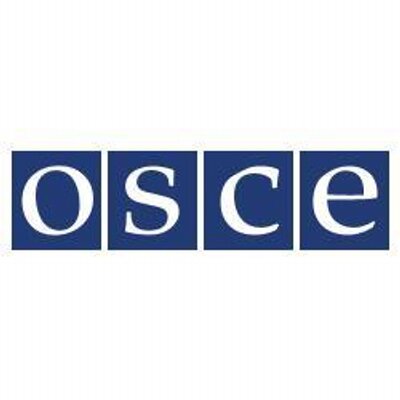 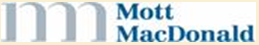 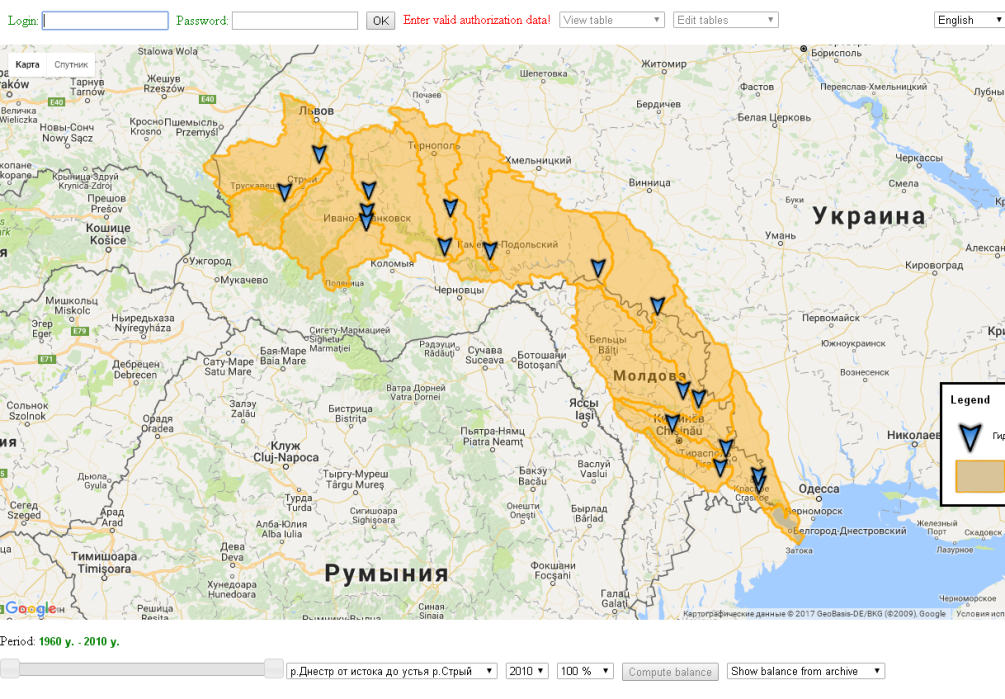 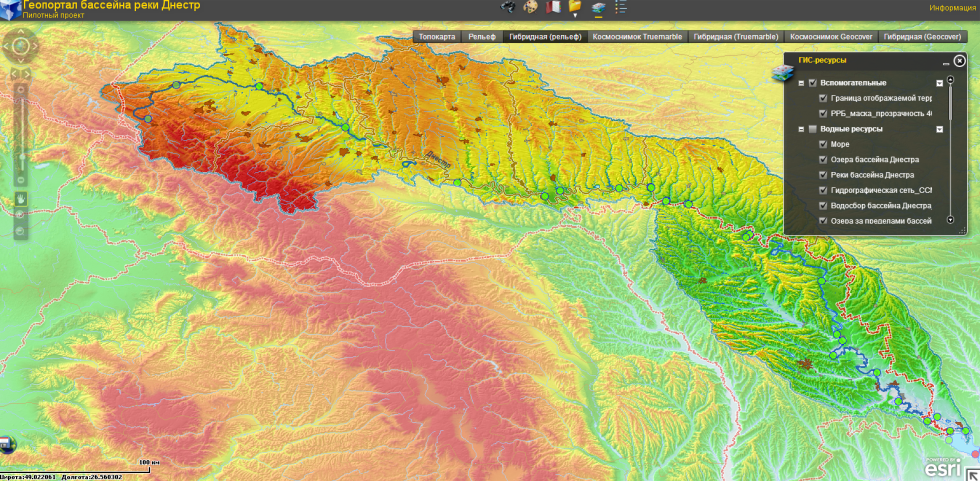 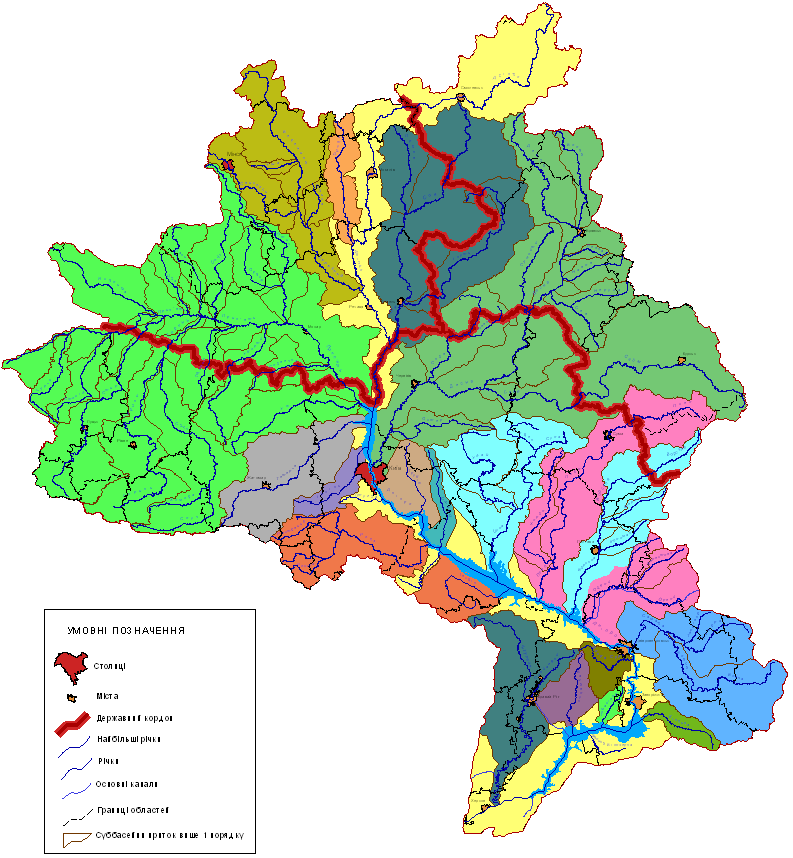 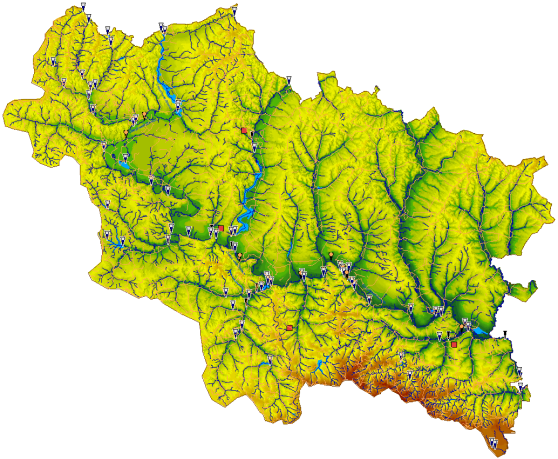 ПОТУЖНИЙ КАДРОВИЙ СКЛАД
2 професори, доктори наук у галузі «Інформатика та кібернетика», у т.ч. єдиний у Вінницькій області д.т.н. зі спеціальності 124
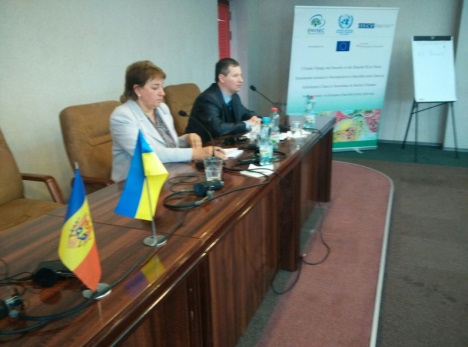 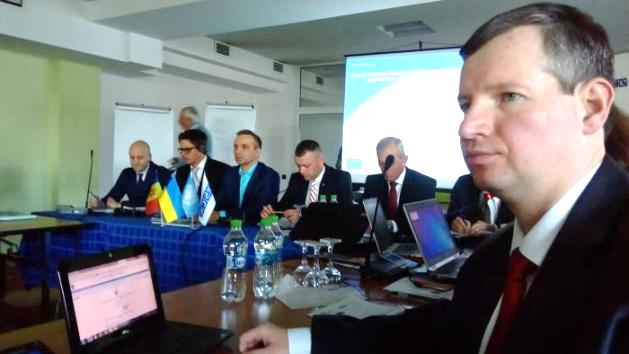 Завідувач кафедри, експерт проектів ООН та ОБСЄ, радник голови ЦОВВ  України- проф., д.т.н. Мокін В.Б.
12 кандидатів наук, 
у т.ч. 8 у галузі ІТ
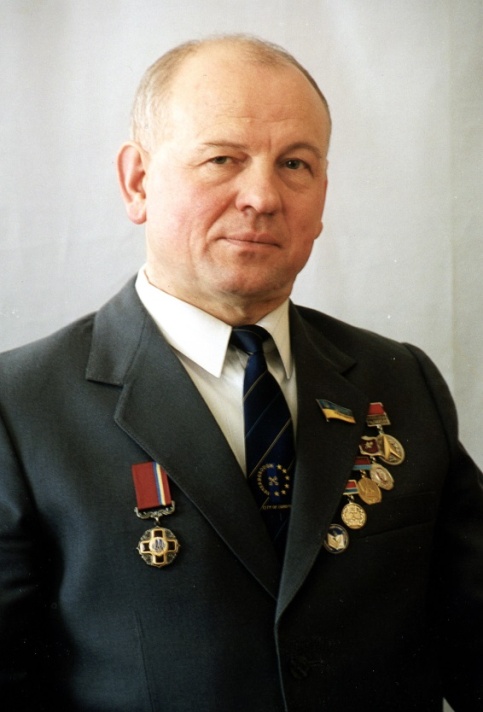 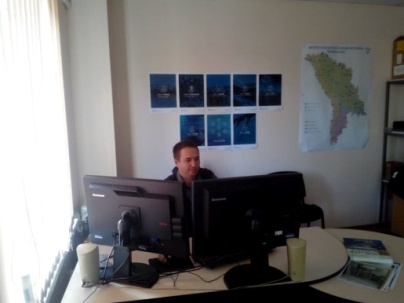 5 експертів у галузі ІТ міжнародних проектів ООН, ОБСЄ та країн ЄС
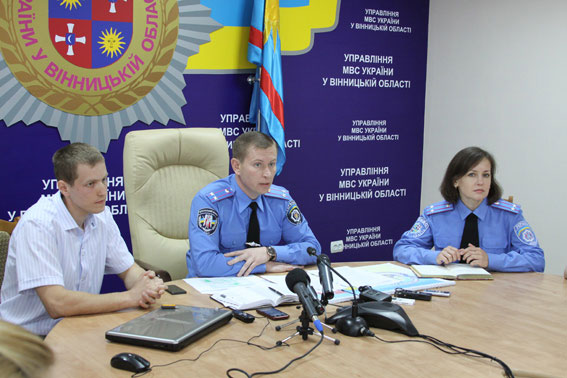 Викладачі закінчили більше десятка курсів у галузі ІТ у провідних університетах США
Академік, д.т.н., проф. Мокін Б.І.
http://mmss.vntu.edu.ua/index.php/ua/staff-ua
ВІДКРИТТЯ СТАРТАП-ШКОЛИ “SIKORSKY CHALLENGE” У ВІННИЦІ
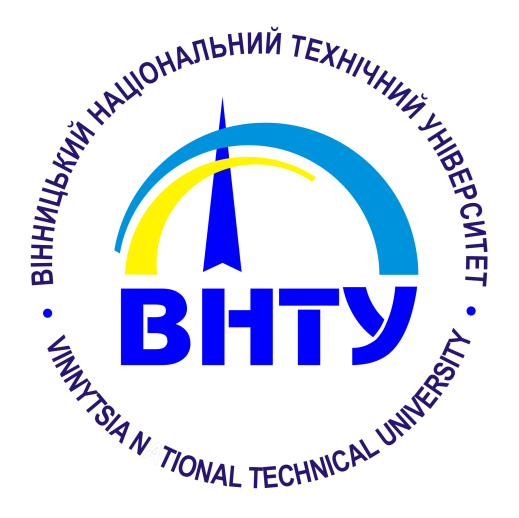 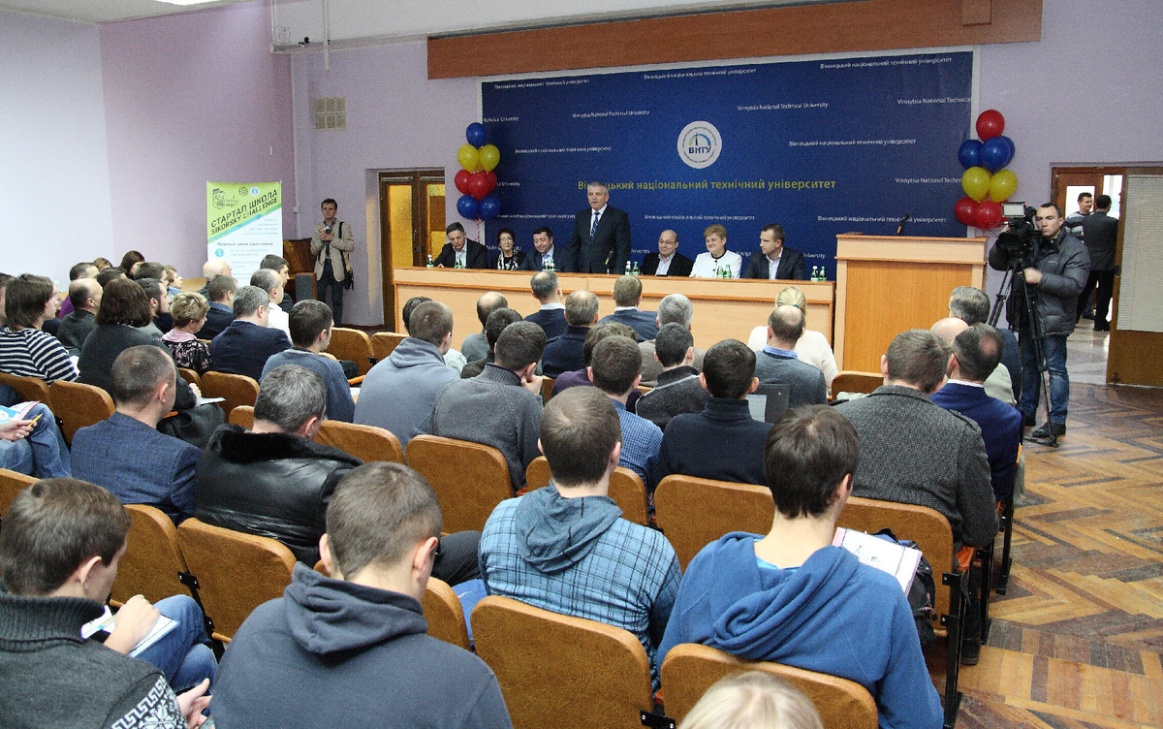 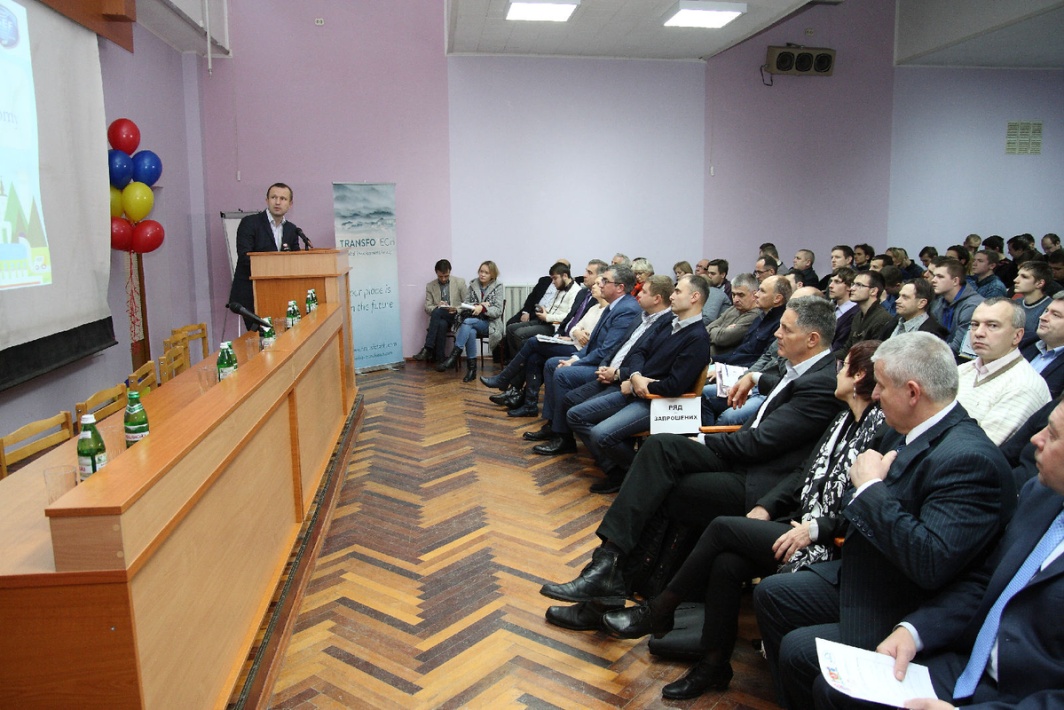 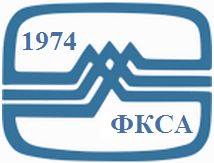 СПОРТ
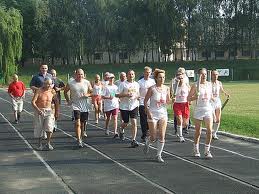 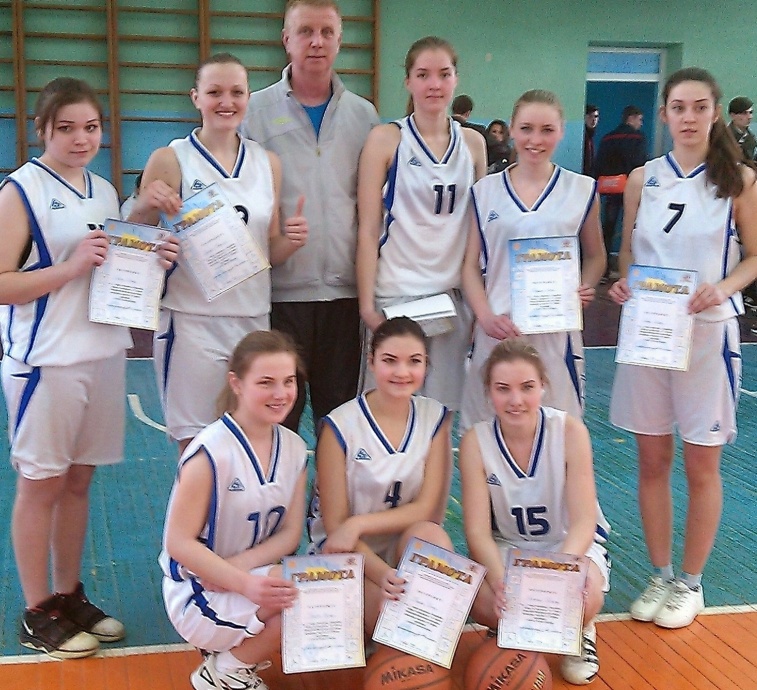 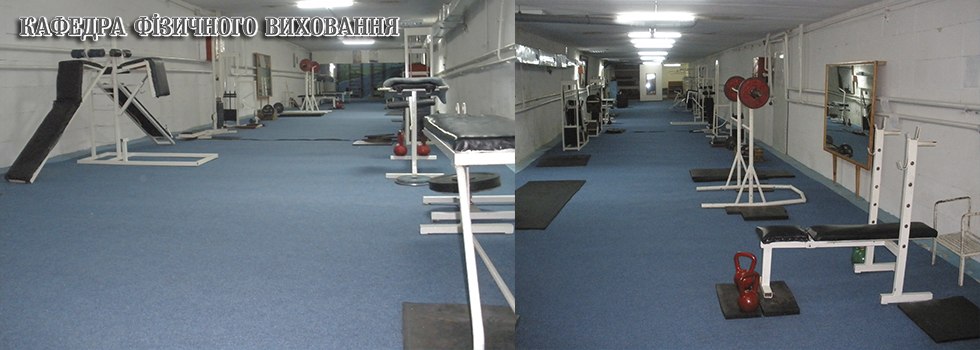 ДОЗВІЛЛЯ У ВНТУ
Є клуб, де проводяться конкурси «КВК», «Що, де, коли?», «Містер Шарм», «Міс ВНТУ», є гурти та секції з танців та співу та ін.
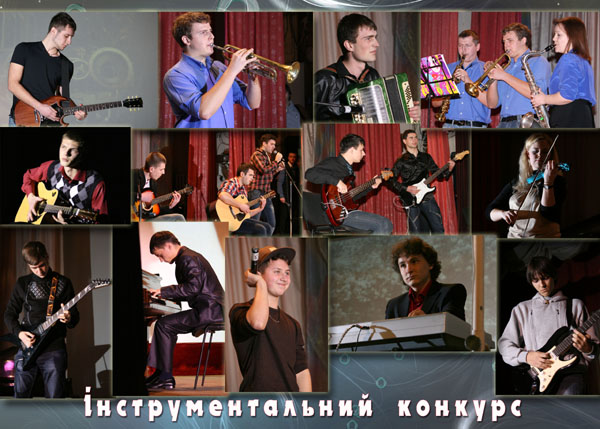 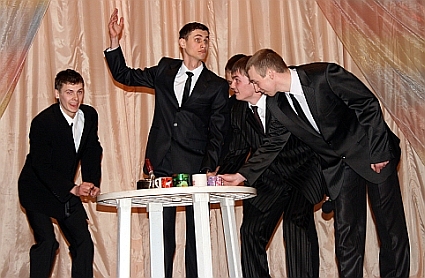 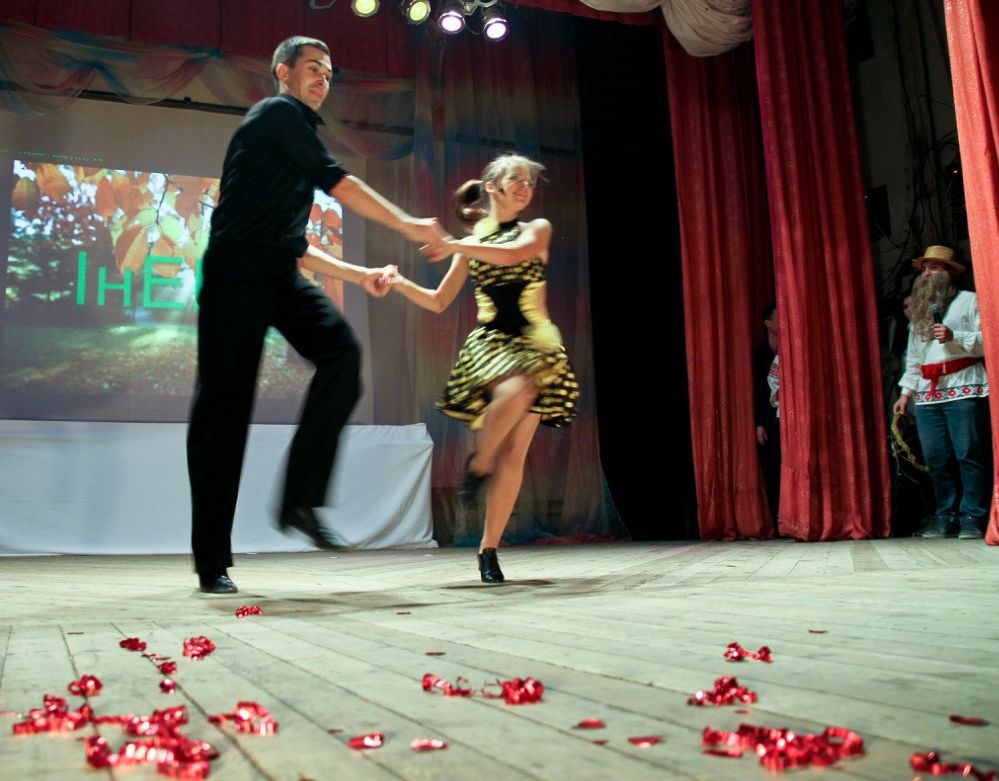 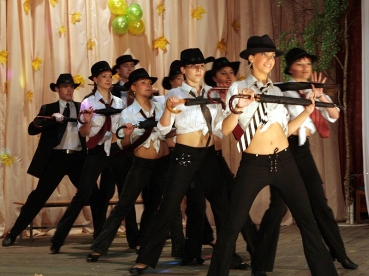 ЛІЦЕНЗОВАНИЙ ОБСЯГ
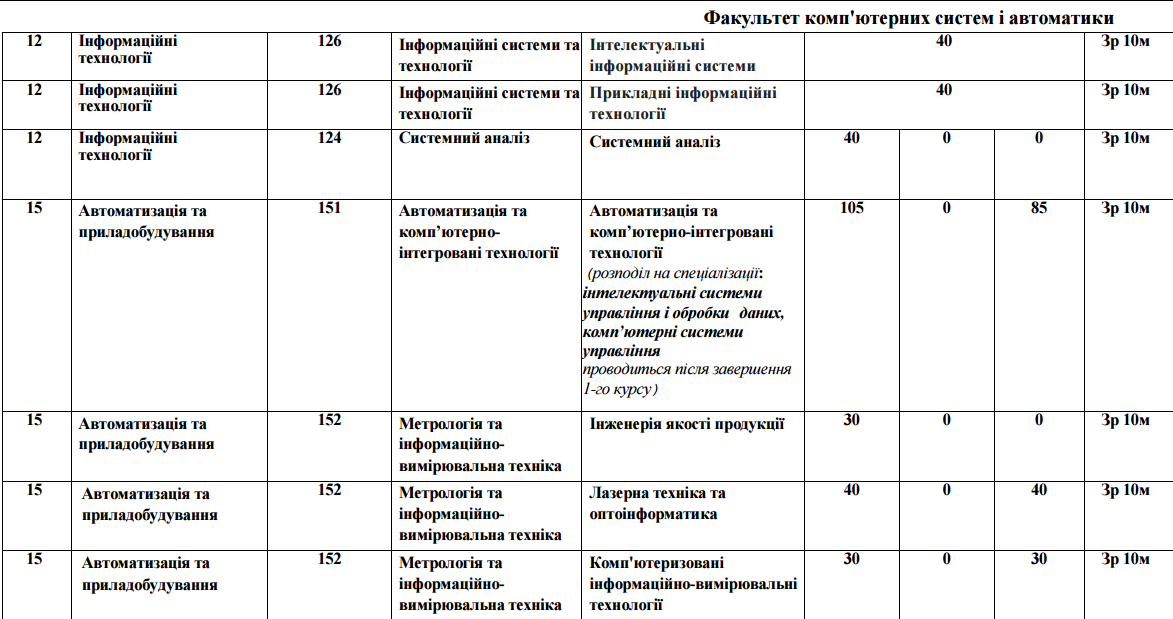 http://vntu.edu.ua/docs/pk/2017/01.pdf
Кафедра системного аналізу, комп’ютерного моніторингу та інженерної графіки
Вінницького національного технічного університету
Україна, 21021, м. Вінниця, вул. Хмельницьке шосе, 95, корп. 7, к. 209, 210, 308-310

http://mmss.vntu.edu.ua



Тел: (0432) 59-84-77, 43-77-22
Факс: (0432) 46-57-72
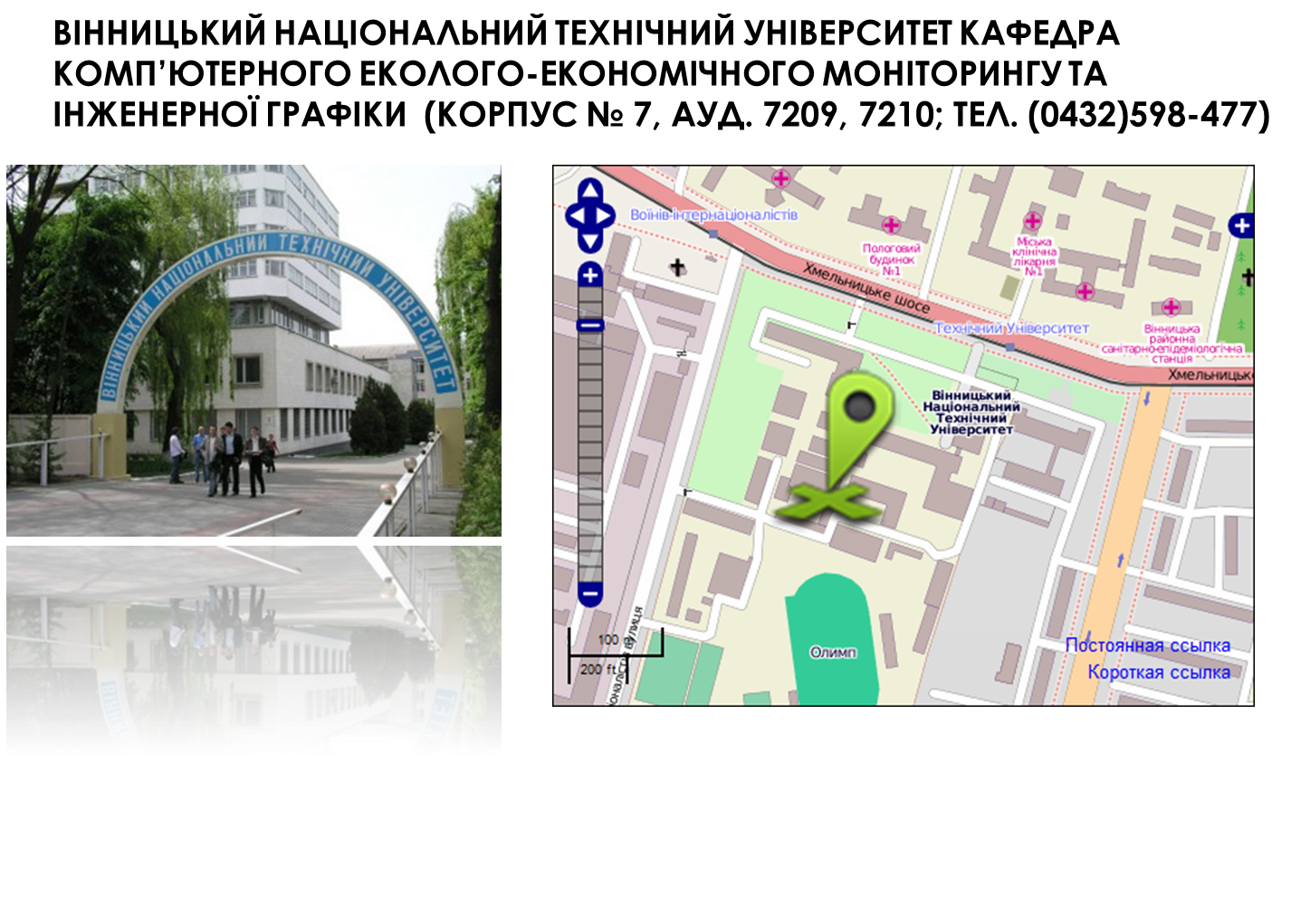 Вінницький національний технічний університет
Факультет комп’ютерних систем і автоматики

Спеціальність 124 - Системний аналіз
Галузь 12 - Інформаційні технології
Ліцензія – 40 осіб (очне навчання)

Конкурсні предмети:
Українська мова та література
Математика
Фізика або іноземна мова
Мінімальна кількість балів для допуску до  участі в конкурсі по кожному предмету - 100

Студенти можуть отримати такі дипломи: 
бакалавра,
магістра, 
магістра закордонного університету (програма «подвійний диплом»), 
офіцера запасу